VK-PA-Pico Power Analyzer
Picoammeter Mode - Operating Principle to Measure Short Circuit Current (Isc) of Solar Cell
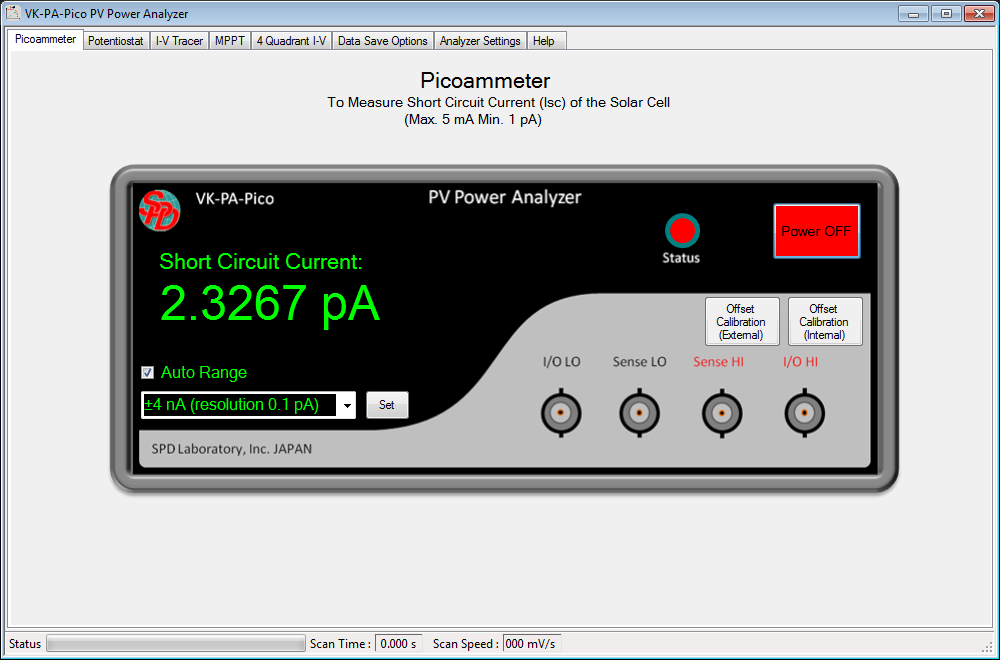 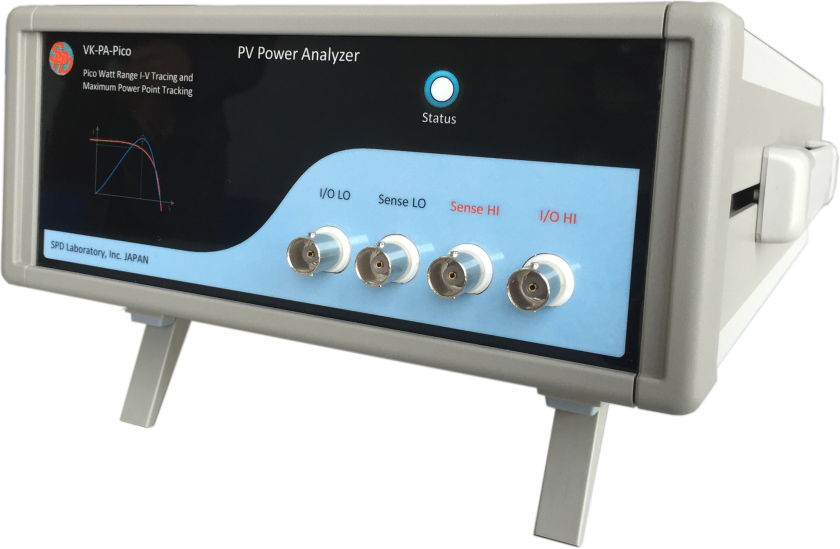 Solar Cell
-
+
0 V(Short Circuit condition)
Feedback Ammeter
R
I
0 V
To Analog to Digital Converter
VK-PA-Pico Power Analyzer
MPPT Mode - Operating Principle
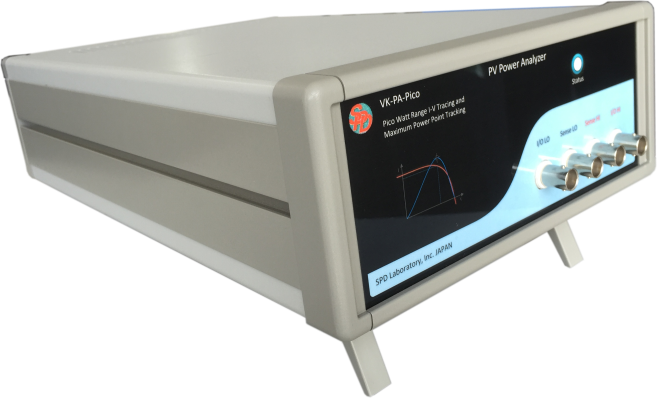 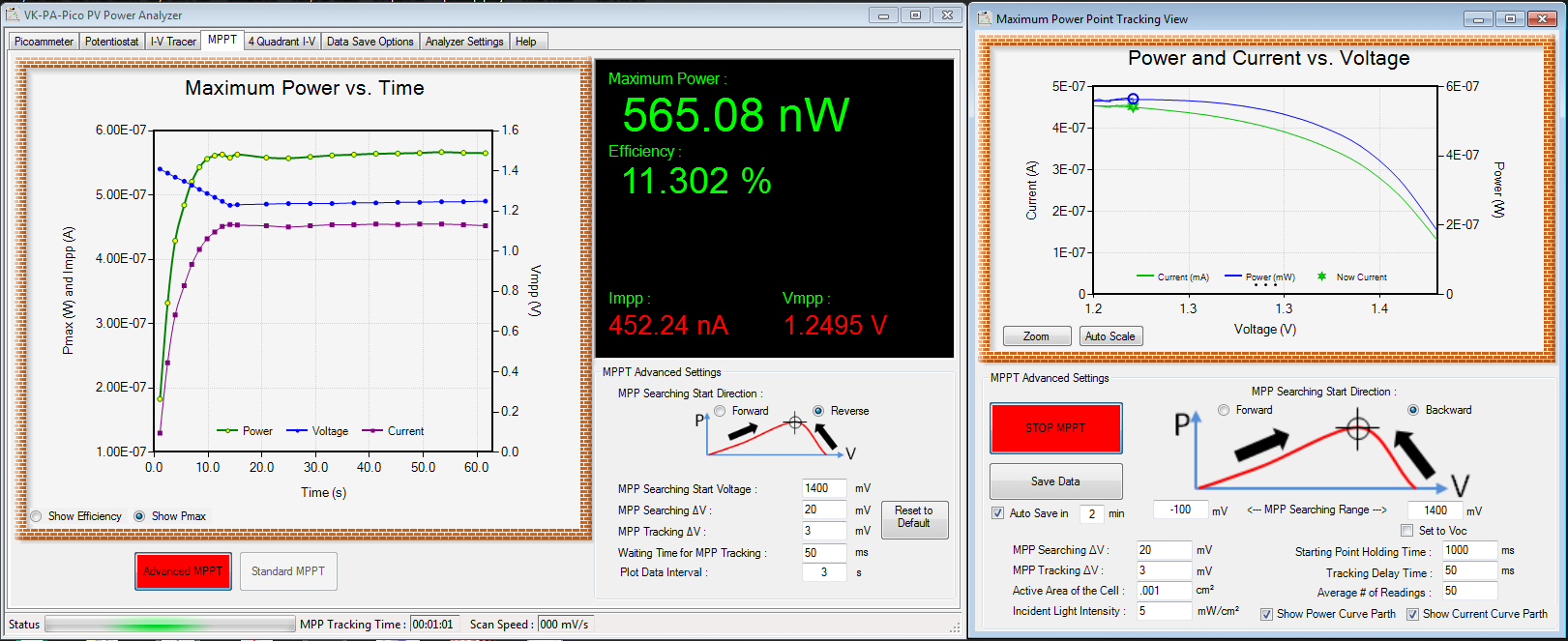 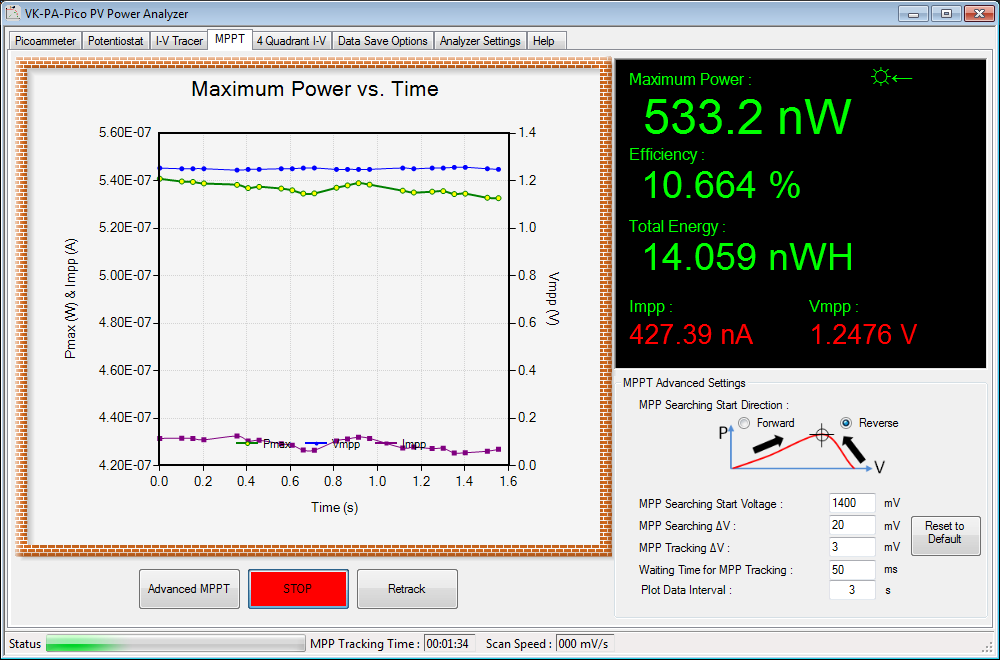 Solar Cell
Voltage Sense
-
Control Signal From DAC
+
I
R
To ADC(for Current Reading)
To ADC (for Voltage Reading)
Current Sink
Controller
I
V
Feedback Ammeter
Current Sink
ADC :- Analog to Digital Converter    DAC :- Digital to Analog Converter
VK-PA-Pico Power Analyzer
Maximum Power Point Tracking Mechanism
S2-3
S1-2
P2
P3
P1
Output Power
V-ΔV       V       V+ΔV
User can set the desired ΔV value. Default value is 1 mV
If (S1-2 > 0 and S2-3 > 0) then
P1  P2
P2  P3
Find New P3 at V+2ΔV
If (S1-2 > 0 and S2-3 < 0) then
Maximum Power Point is P2
If (S1-2 < 0 and S2-3 < 0) then
P3  P2
P2  P1
Find New P1 at V-2ΔV
Output Voltage
P3
P1
P2
P2
P1
P3
VK-PA-Pico Power Analyzer
VK-PA-Pico can also work as current source if needed. In the potentiostat mode it work as current source to the device (such as resistor or diode) connected to analyzer outputs.
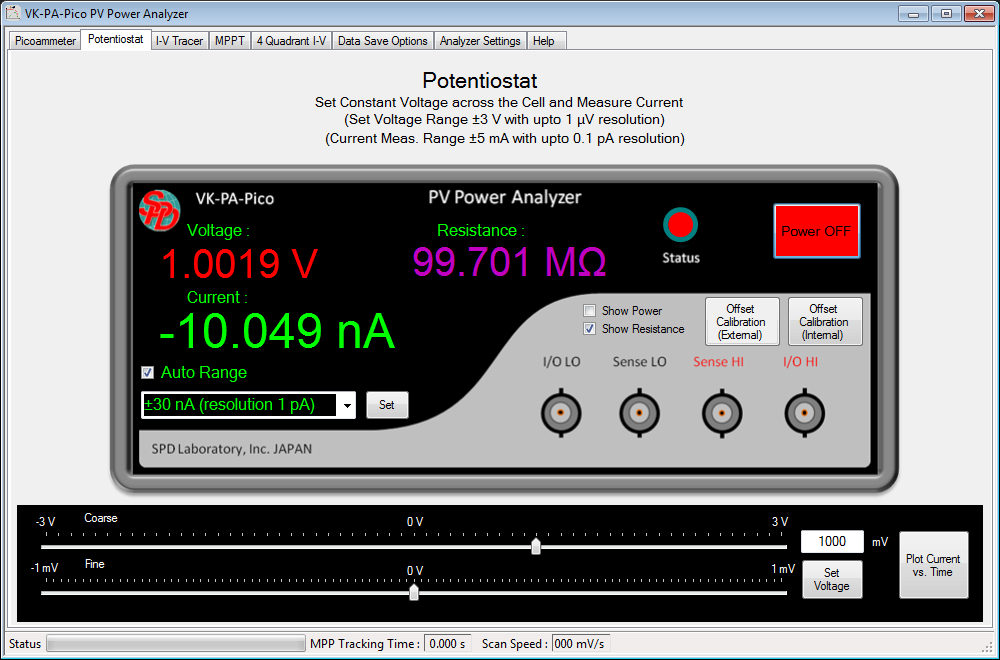